Groepen
Gebruik maken van groepen
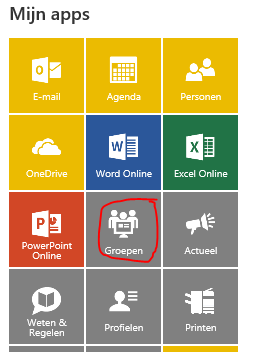 Om makkelijk dingen met elkaar te delen
Om makkelijk een dingen te plannen in de agenda

Filmpje
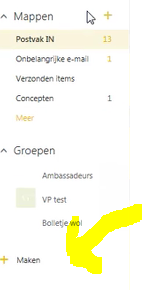 Klassen groep aanmaken
Iemand uit de klas (of docent) maakt een klassengroep aan

Stap 1: Ga naar je email
Stap 2:  klik onder aan bij groep op maken
Stap 3: zet groep op privé
Stap 4: voeg iedereen uit de klas toe (met schoolmail)
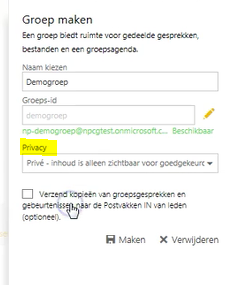 Opdrachten
Opdracht 1:
Open een word document
Zet hierin een idee voor een leuk klassenuitje
Sla dit document op onder: idee klassenuitje + jou naam
Ga dit bestand uploaden in groepen 
(eventueel tijdens een SLB-les kijken wat jullie kunnen gaan doen)
Opdracht 2
Upload de Powerpoint die jullie met je groepje hebben gemaakt voor de ouderavond in de groep

Geef daarna via de chat aan dat jullie dit bestand hebben geüpload.
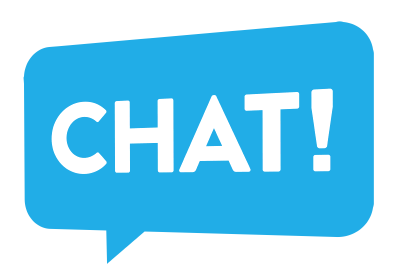 Testen van jullie kennis
Wat hebben jullie de afgelopen paar weken onthouden

Kahoot
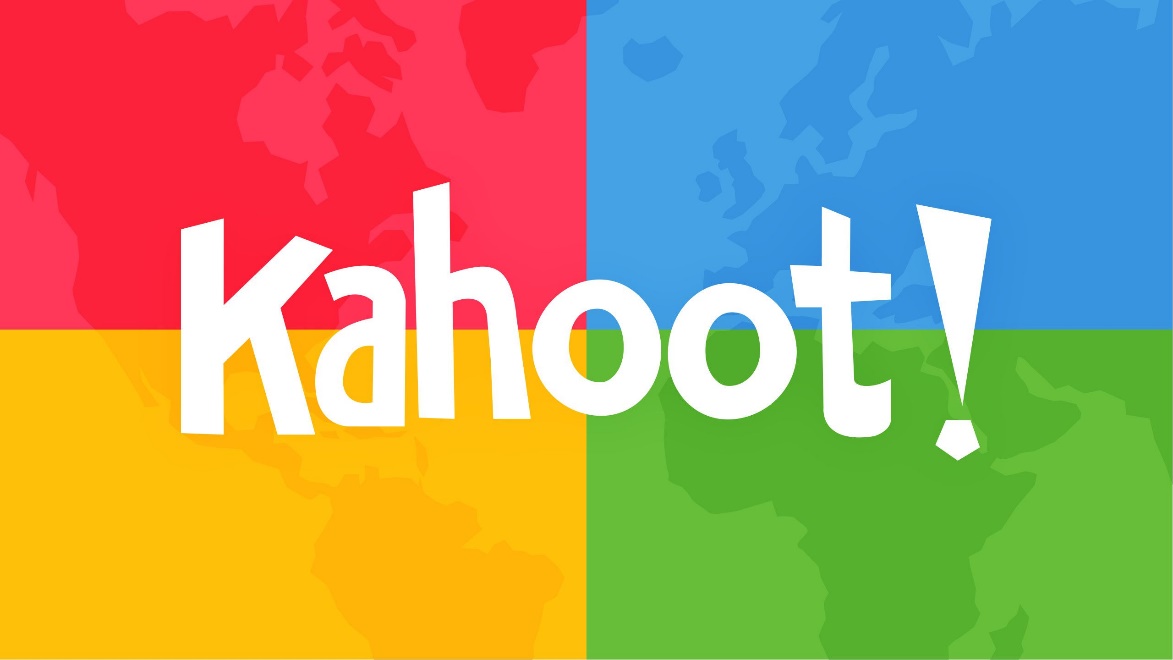